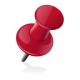 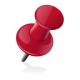 Методическое 
сопровождение 
педагогов 
комплексного 
учебного курса ОРКСЭ
ОРКСЭ
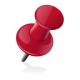 создание условий 
(организационных, содержательных, 
научно-методических, коммуникативных) 
для системного повышения 
уровня профессиональных 
компетентностей педагогов с целью 
успешной реализации идей 
учебного курса ОРКСЭ
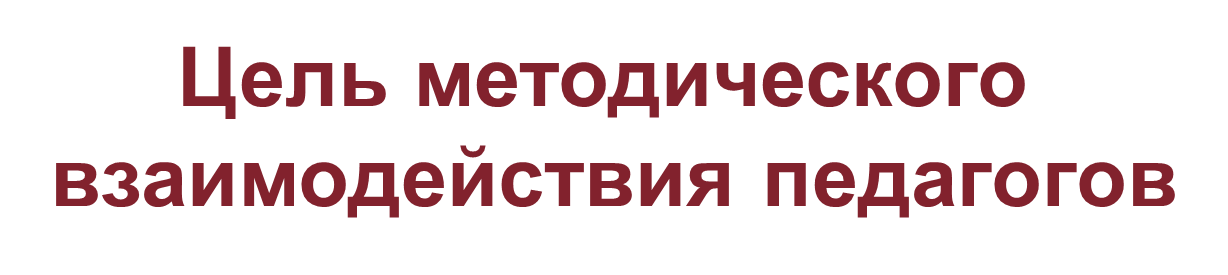 ОРКСЭ
ЗАДАЧИ
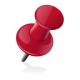 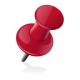 Проведение 
мастер-классов 
и творческих встреч
Повышение уровня профессиональных компетенций преподавателей курса ОРКСЭ через изучение нормативных документов
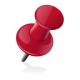 Создание банка 
методической поддержки 
педагогов
Осуществление информационной поддержки учителей
ОРКСЭ
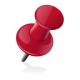 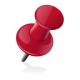 Ожидаемые результаты
Профессиональная готовность педагогов:

к реализации идей и главной цели учебного курса, 
к проектированию, 
объективному анализу и самоанализу уроков ОРКСЭ.
ОРКСЭ
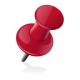 Этапы взаимодействия:
Принятие идеологии учебного курса ОРКСЭ.
Осмысление собственного опыта  в свете его требований.
Освоение в совместной практической деятельности системы требований к условиям и результатам освоения учебного курса ОРКСЭ, а также системы оценки достижения планируемых результатов.
ОРКСЭ
НАПРАВЛЕНИЯ РАБОТЫ
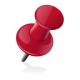 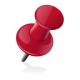 Организация экскурсий, встреч с представителями конфессий
Организация семинаров, круглых столов по изучению нормативных документов, теоретических вопросов, связанных с преподаванием курса ОРКСЭ
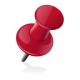 Организация фестиваля открытых уроков по курсу ОРКСЭ, конкурса технологических карт
ОРКСЭ
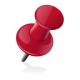 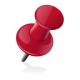 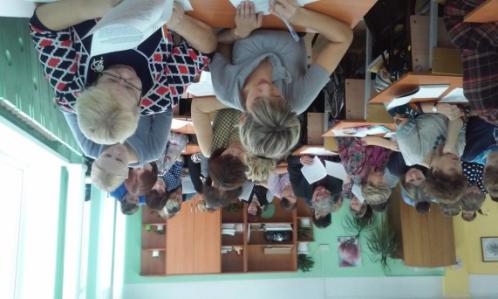 Семинар 
«Нормативные материалы и методические рекомендации 
«Об обучении ОРКСЭ в общеобразовательных учреждениях РФ».
ОРКСЭ
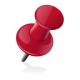 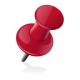 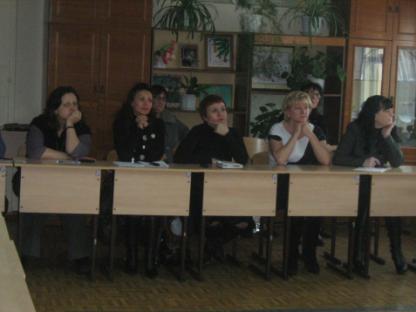 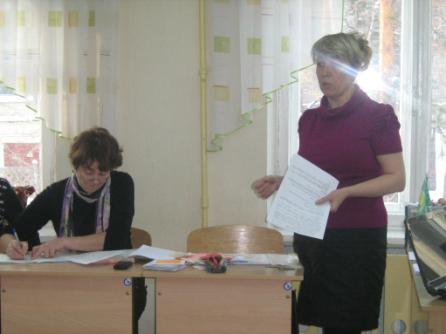 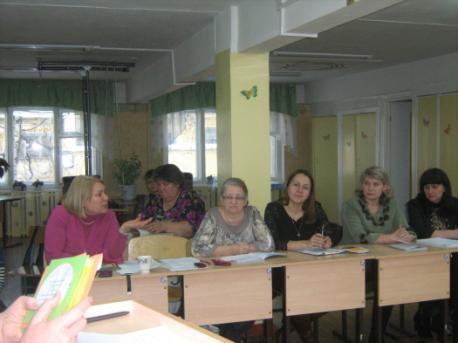 Круглый стол «Представление опыта работы педагогов ОРКСЭ»
ОРКСЭ
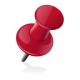 Экскурсия по «православным местам» Иркутска
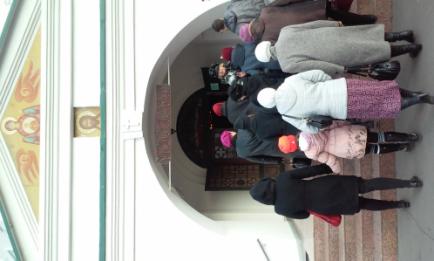 ОРКСЭ
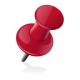 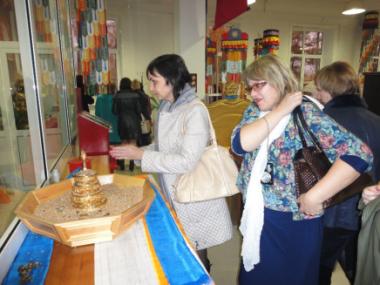 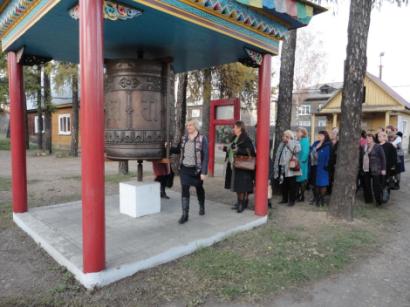 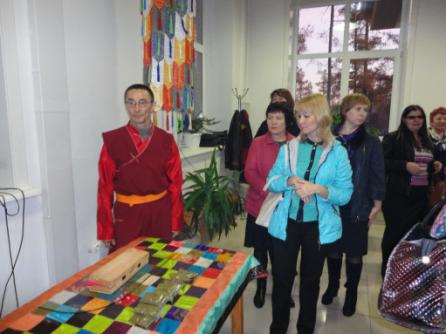 Экскурсия в синагогу, буддийский центр
ОРКСЭ
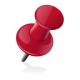 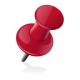 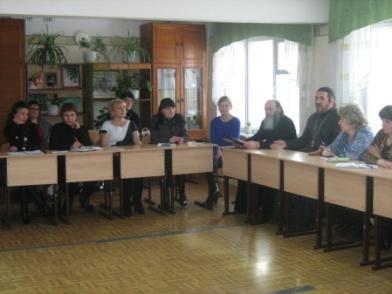 Встреча с представителями Отдела религиозного образования Иркутской Митрополии
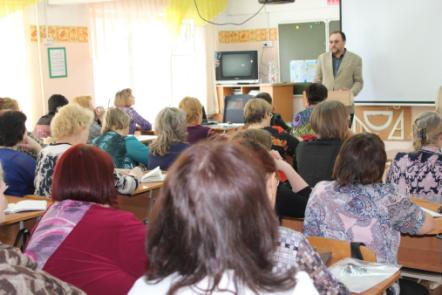 ОРКСЭ
Встреча с Мишиным А.В.
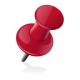 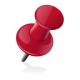 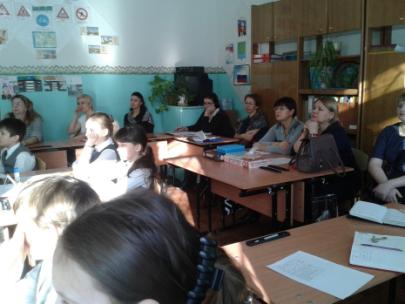 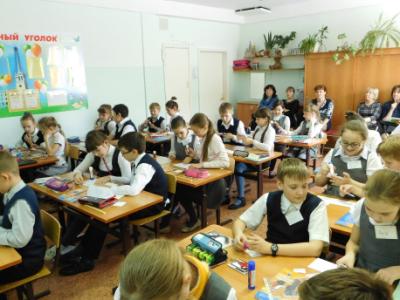 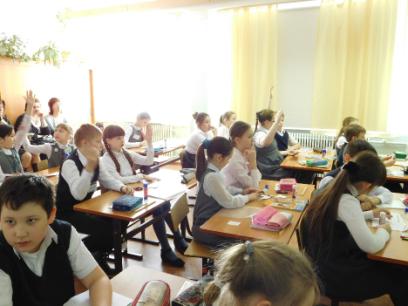 Фестиваль открытых уроков ОРКСЭ
ОРКСЭ
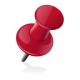 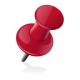 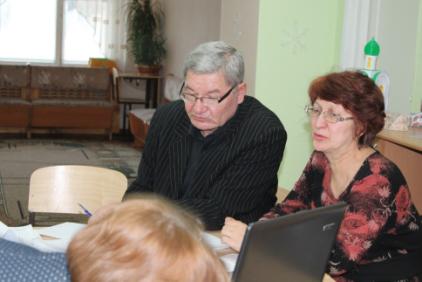 Творческая мастерская «Совместное проектирование уроков ОРКСЭ»
ОРКСЭ
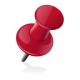 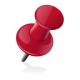 ОРКСЭ
http://noo38.ru/
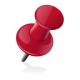 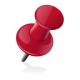 Заседание межведомственного координационного совета по введению ОРКСЭ
ОРКСЭ
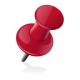 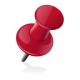 ОРКСЭ
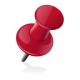 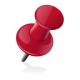 Семинар учителей ОРКСЭ по теме 
«Урок ОРКСЭ в формате ФГОС»

(ГАУ ДПО ИПКРО, 18.02.2015 г.)
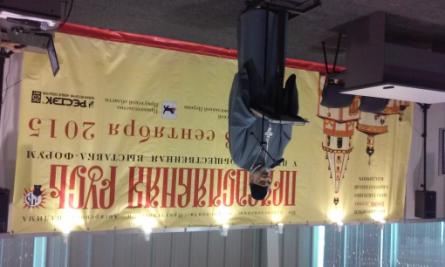 ОРКСЭ
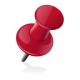 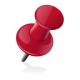 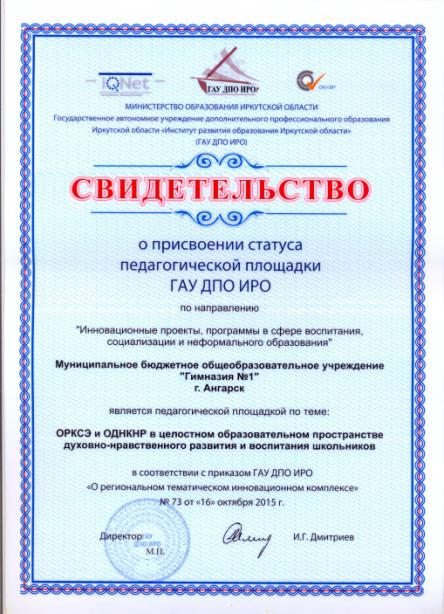 Присвоение статуса педагогической площадки 
ГАУ ДПО ИРО
ОРКСЭ
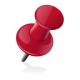 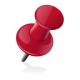 Проект взаимодействия ММО ЛПО на 2016/2017 уч.г.
ОРКСЭ
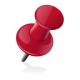 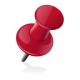 Проект взаимодействия ММО ЛПО на 2016/2017 уч.г.
ОРКСЭ
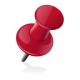 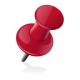 ОРКСЭ
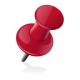 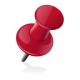 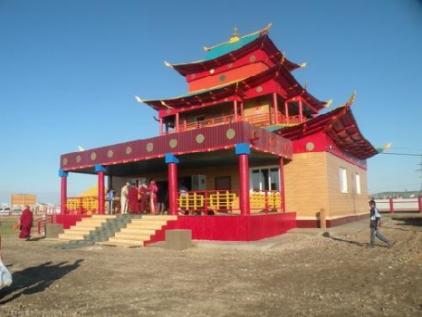 ОРКСЭ
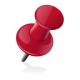 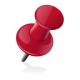 ОРКСЭ
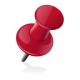 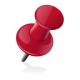 ОРКСЭ
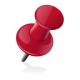 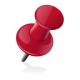 ОРКСЭ
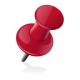 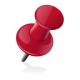 ОРКСЭ
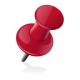 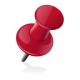 ОРКСЭ
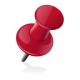 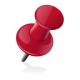 Муниципальное 
методическое объединение 
«Лаборатория 
педагогического опыта»
ОРКСЭ